Методические подходы к проведению занятий по первой помощи
КАУ ДПО «Алтайский институт развития образования имени А.М. Топорова»
Основные принципы проведения занятий по первой помощи
Основные принципы
Информирование о целях и задачах обучения – понимание обучающимися уровня достигаемой компетенции, определение ими сути обучения
Основные принципы
Демонстрация практической значимости подготовки по первой помощи -
- построение связи между получаемой информацией и обучающимся, его профессиональной деятельностью, увлечениями, повседневной жизнью
Основные принципы
Отношение к обучающемуся как к личности – высказывание личного опыта, 
уважение альтернативной точки зрения
Основные принципы
Отсутствие прямой и жесткой критики обучающихся 
– повышение уверенности обучающегося 
в своих силах, создание благоприятного эмоционального настроя в группе
Основные принципы
Активное вовлечение в процесс подготовки – постановка задач, активизация восприятия информации, формирование личного опыта
Основные принципы
Позитивное представление материала 
– улучшение качества восприятия материала, формирование положительного мнения 
о первой помощи
Основные принципы
Временной контроль – 
соответствие занятий хронометражу расписания, перерывы
Основные принципы
Тщательная подготовка к занятиям – 
презентация, раздаточный материал, 
аппаратура и т.п.
Основные принципы
Использование современных средств обучения – улучшение качества восприятия материала, активация всех анализаторов восприятия информации
Основные принципы
Проведение занятий в комфортных условиях
– отсутствие отвлекающих факторов, 
физический комфорт, 
позитивное отношение обучающихся
Рекомендации 
для эффективного обучения
1. Как справиться со страхом выступления?
знание материала и тренировка
прийти первым
проверка оборудования
использование «знакомого лица»
запись на видео
отзывы о курсе
накопление опыта
2. Как осуществить контроль времени?
тренировка
помощь коллеги
перенос ответов на вопросы на окончание лекции
перенос ответов на «парковку»
3. Как вести себя, 
когда Вам задали вопрос?
Поощряйте вопросы – благодарностью, мимикой, похвалой задающему, паузой
Не «наказывайте» за вопрос
Не воспринимайте вопросы, как экзамен
Дайте оценку вопросу
Контролируйте процесс задачи вопросов
Обязательно ответьте всем
4. Как ответить на вопрос?
Старайтесь дослушать и понять вопрос 
Контролируйте объем своего ответа
Не используйте слово «нет» в начале своего ответа
Планируйте и предугадывайте вопросы
Задавайте вопросы сами
5. Как вести себя, если не знаешь ответа на вопрос?
Честный ответ о незнании
Цитирование
Переадресация
Просьба о переформулировании
Готовность
6. Как вести себя, если не отвечают на Ваш вопрос?
Пауза (тишина)
Задайте вопрос по-другому
Выразите свою заинтересованность в ответе на вопрос (глазами, жестами)
Приведите пример или конкретизируйте вопрос
Поощрите обучающихся стандартными фразами
Ответьте сами
7. Что делать, если забыт текст 
или допущена ошибка?
Задайте вопрос обучающимся
Обратитесь к пособию (конспекту, учебному плану)
Вернитесь на слайд назад
Обязательно исправьтесь
8. Что делать, если возникли проблемы с оборудованием?
Переходите к плану В
9. Что делать с отвлекающими факторами?
не замечать
обыграть
предусмотреть заранее
сделать паузу
внимание к себе!
10. Что делать, если обучающиеся устали?
акцентировать
разрядка обстановки (юмор)
сделать перерыв
перейти к практическому занятию (запланировать)
11. Как делаются акценты 
на важном?
Выделение интонацией, громкостью, темпом речи
Акцентирующая жестикуляция
Вербальный акцент
Повторение  (избегать циркулирования)
12. Как создать комфортные условия для проведения занятия?
Помещение:
расположение пособий, инструктора, обучающихся
места для сидения
освещение
температура и вентиляция
звукоизоляция
Практические занятия
Структура практического занятия
Обсуждение (диалог):
I ступень - демонстрация определенного действия первой помощи без остановок 
и объяснений
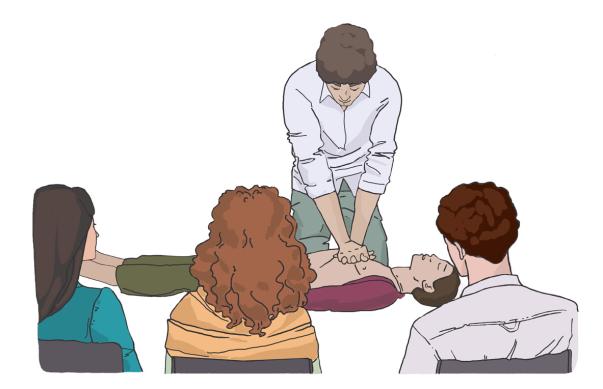 Структура практического занятия
Обсуждение (диалог):
II ступень - повторная демонстрация действий первой помощи, 
сопровождаемая пояснениями
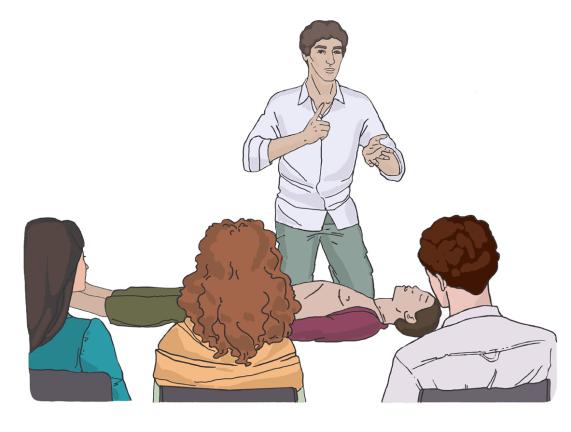 Структура практического занятия
Обсуждение (диалог):
III ступень - демонстрация действий 
по первой помощи инструктором, 
уже с комментариями самих обучающихся
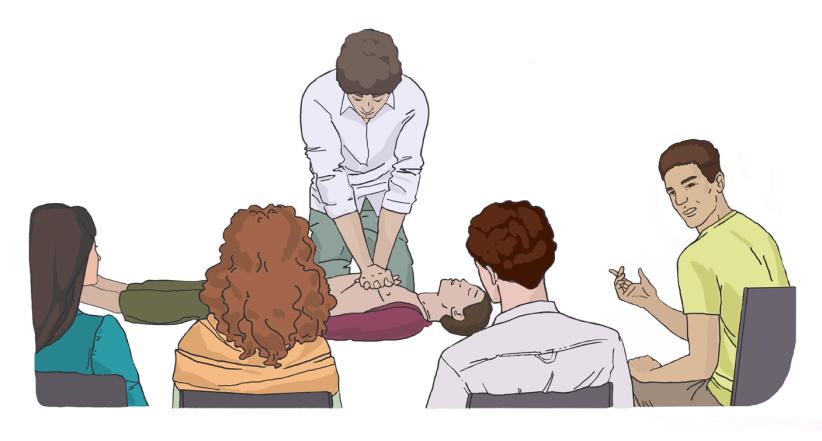 Структура практического занятия
Обсуждение (диалог):
IV ступень - демонстрация обучающимися действий по первой помощи самостоятельно
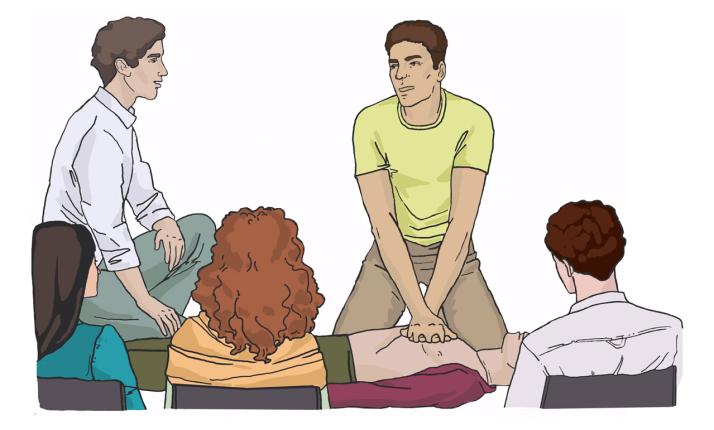 Структура практического занятия
Заключение:

вопросы и ответы;

вербальное завершение занятия;

переход к продолжению занятий 
или к заключительному испытанию
Ситуационная задача
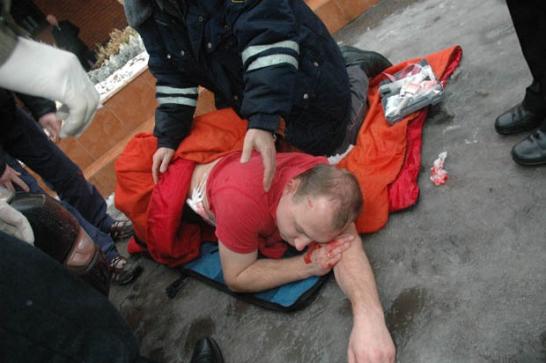 Оказание первой помощи в условиях максимального приближения 
к реальной ситуации
Ситуационная задача
Кульминация обучающего процесса

Требуют особо тщательной подготовки

Требуют активного участия обучающихся

Требуют особого внимания преподавателя
Ситуационная задача
Шаг 1
Текст задачи

Роли пострадавших (участников)

Определение способов фиксации результатов

Возможно составление таблицы ошибок

Не должна быть пугающей!
Ситуационная задача
Шаг 2
Моделирование ситуации:

сцена происшествия (место действия)

условные пострадавшие (другие участники)

имитация повреждений

подготовка оснащения (реальное оснащение)
Ситуационная задача
Шаг 3
Условные пострадавшие:

-из числа обучающихся

-манекены-тренажеры

Другие участники из числа обучающихся
Ситуационная задача
Шаг 4
Постановка задачи:

рассказать условия задачи

попросить повторить

разъяснить неясные моменты

объяснить, что требуется
Ситуационная задача
Шаг 5
Решение задачи: 

выполнение необходимых действий, 
фиксация результатов, 
контроль ситуации
Ситуационная задача
Шаг 6
Изменения состояния пострадавшего в зависимости от действия/ бездействия/ неправильных действий обучающегося

Финал задачи  не должен быть трагическим 
(мощный демотивирующий фактор)
Ситуационная задача
Шаг 7
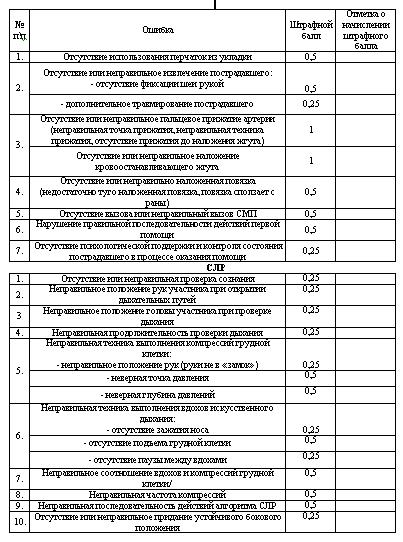 Контроль результатов:

оценочный лист

видеофиксация

оценка «экспертами» - участниками, условными пострадавшими (актерами), преподавателем
Ситуационная задача
Шаг 8
Обсуждение:

оценочное

обучающее

комбинированное
Ситуационная задача
Шаг 9
Похвалить обучающегося

Разобрать положительные моменты

Разобрать то, что требует улучшения

Сделать заключение
Рекомендации
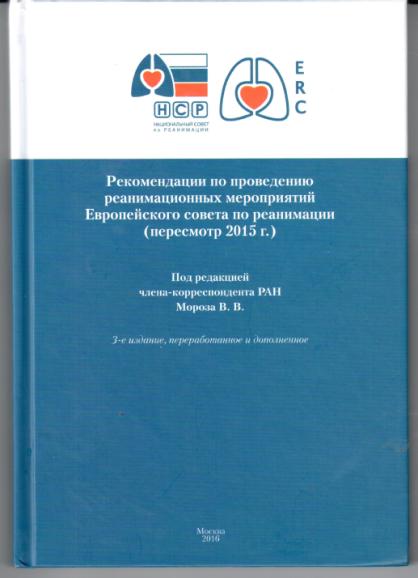 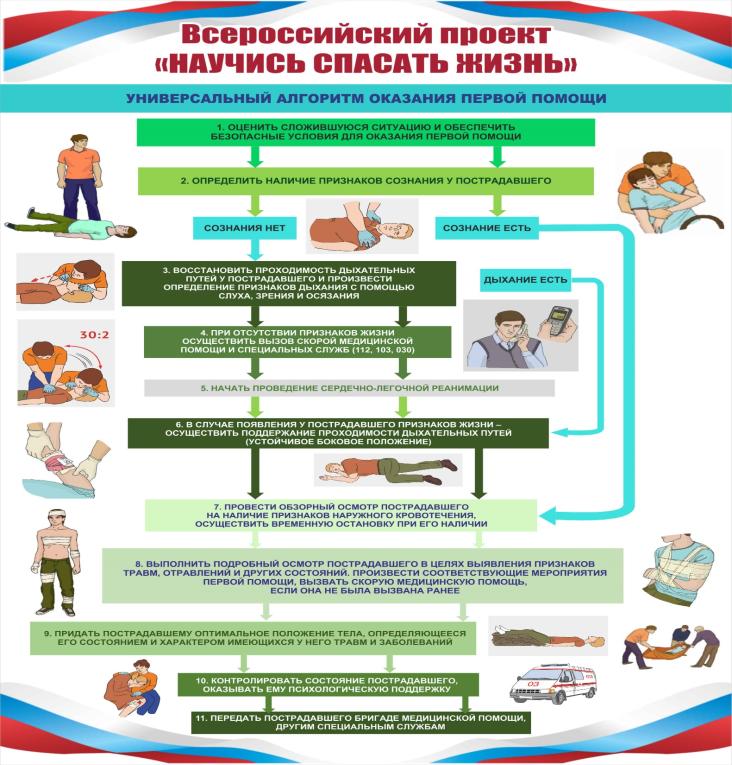 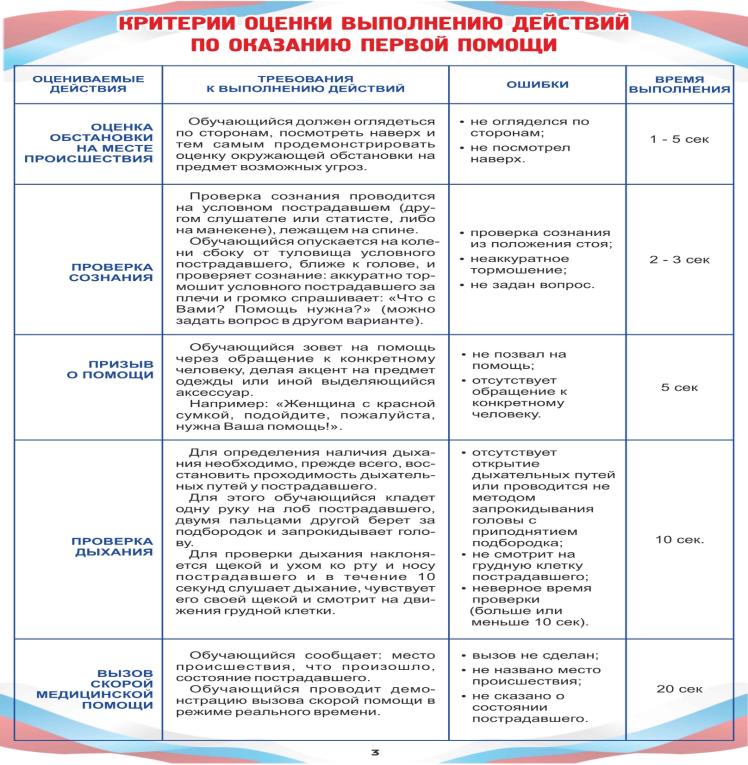 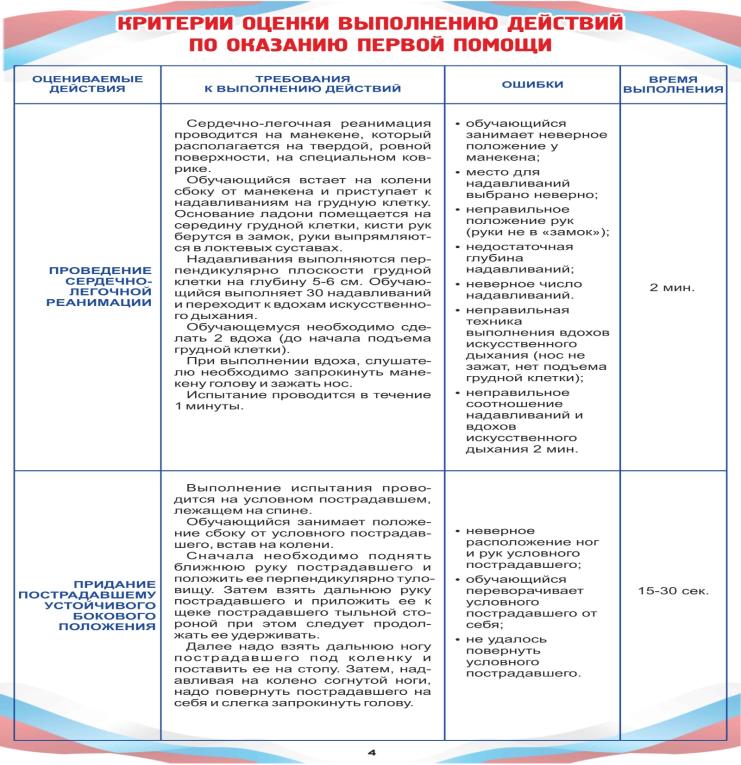 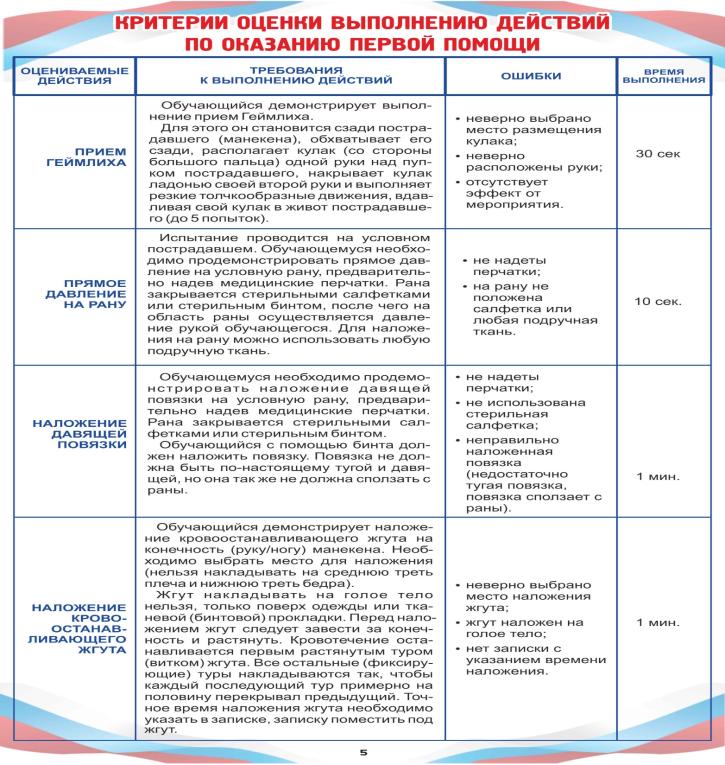 Готовы к общению с вами!
КАУ ДПО «Алтайский институт развития образования имени А.М. Топорова»
Кафедра социализации и развития личности

Г. Барнаул, ул. Пролетарская, 164

8(3852)-555-897 (доб.2601)

e-mail:  fakultet-vs@mail.ru